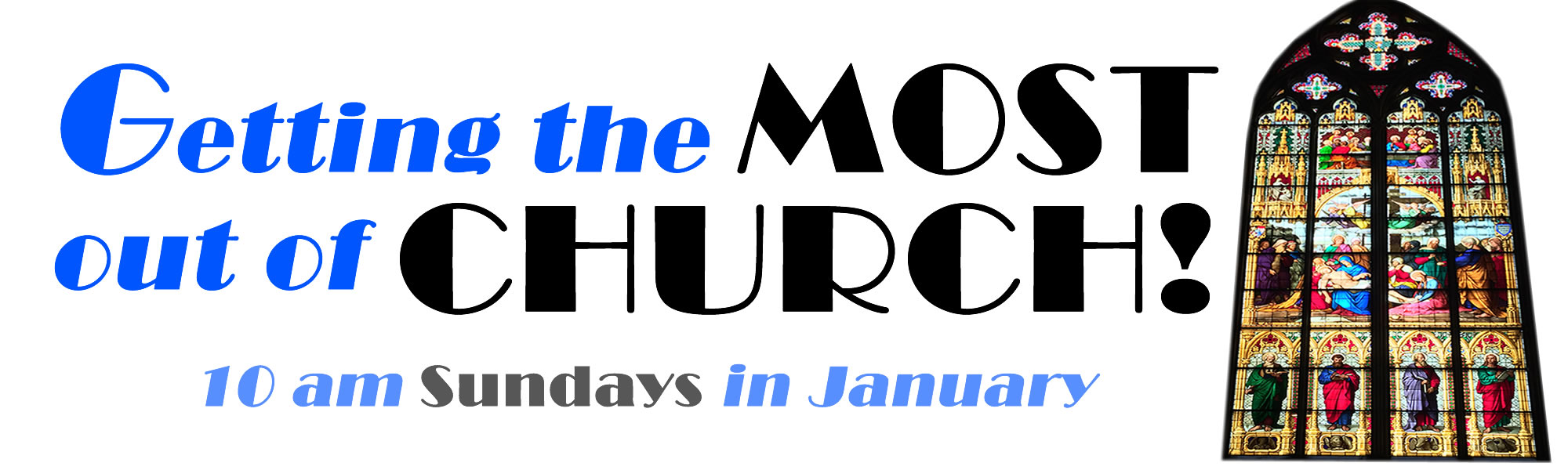 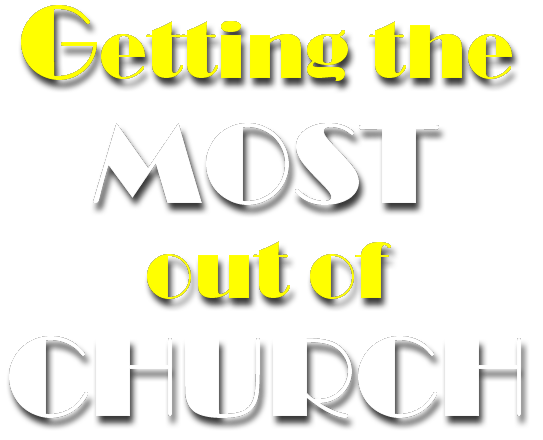 A Study of 1 Timothy
Introduction
1 Paul, an apostle of Christ Jesus by the command of God our Savior and of Christ Jesus our hope,
 2 To Timothy my true son in the faith: Grace, mercy and peace from God the Father and Christ Jesus our Lord.
Purpose for Writing:
14 Although I hope to come to you soon, I am writing you these instructions so that,  15 if I am delayed, you will know how people ought to conduct themselves in God's household, which is the church of the living God, the pillar and foundation of the truth.   1 Timothy 3:14-16
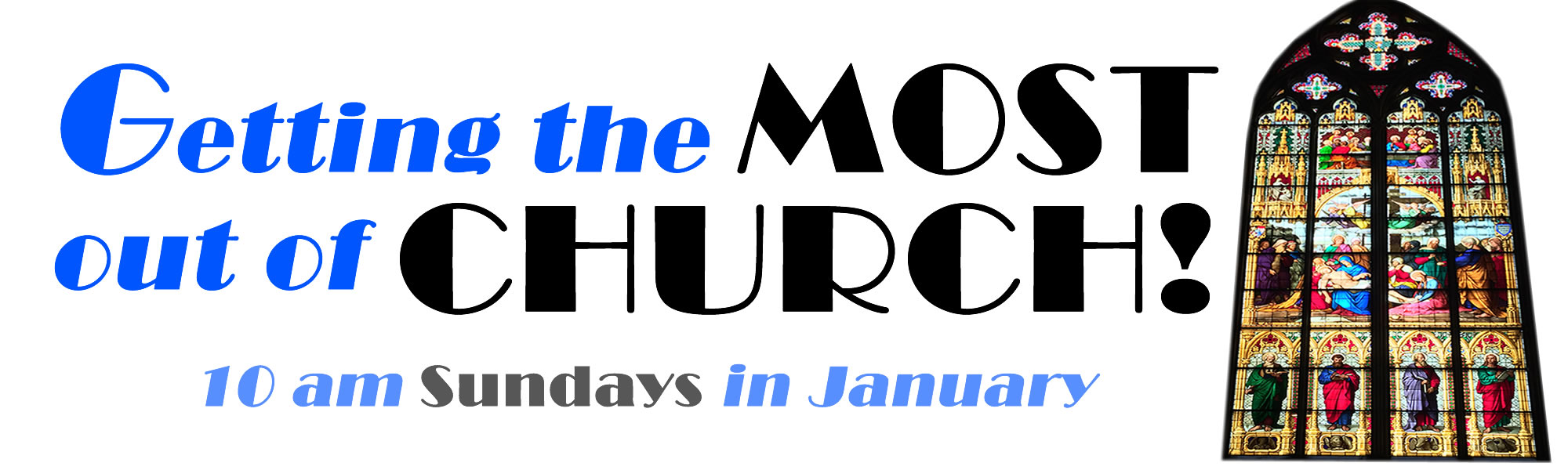 To Get the MOST out of CHURCH
You Must ...
Begin with the Word 1:1-3
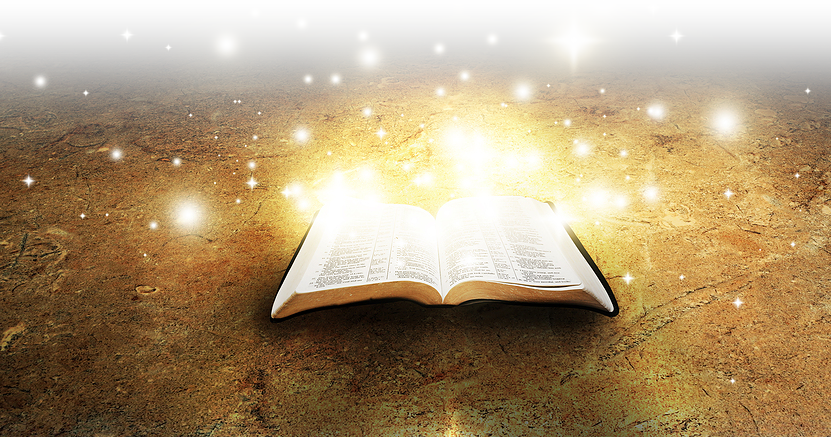 Begin with the Word 1:1-3
3 As I urged you when I went into Macedonia, stay there in Ephesus so that you may command certain men not to teach false doctrines any longer ...
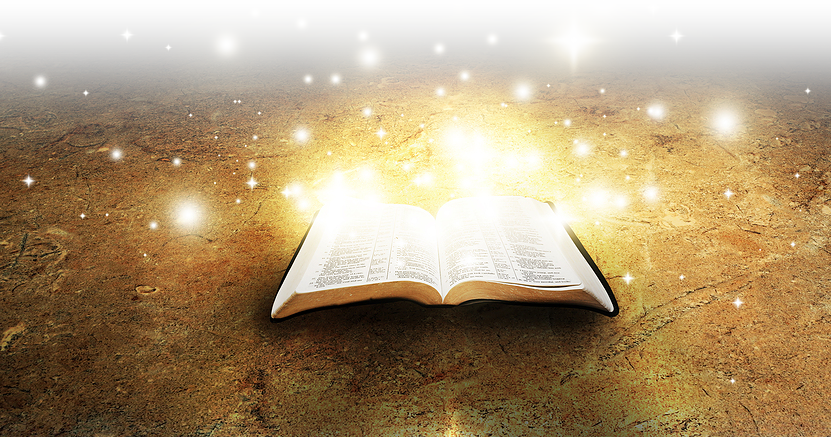 Begin with the Word 1:1-3
3 As I urged you when I went into Macedonia, stay there in Ephesus so that you may command certain men not to teach false doctrines any longer ...
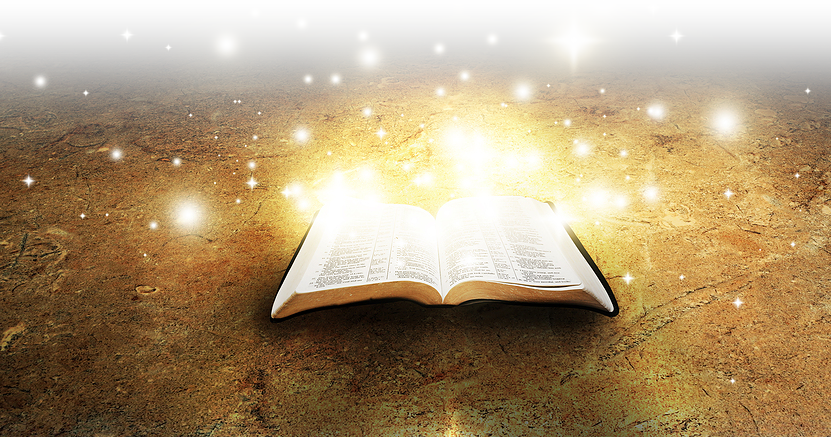 So where do you find correct doctrine?
Begin with the Word 1:1-3
2 Timothy 3:16-17 16 All Scripture is God-breathed and is useful for teaching, rebuking, correcting and training in righteousness,  17 so that the man of God may be thoroughly equipped for every good work.
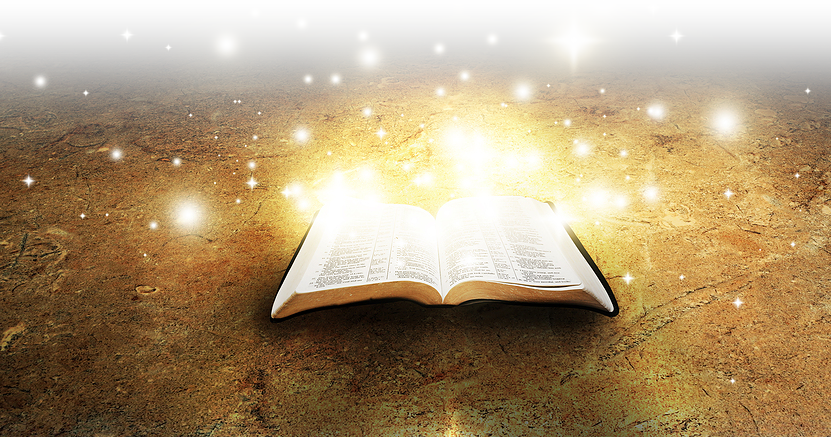 Begin with the Word 1:1-3
2 Timothy 3:16-17 16 All Scripture is God-breathed and is useful for teaching, rebuking, correcting and training in righteousness,  17 so that the man of God may be thoroughly equipped for every good work.
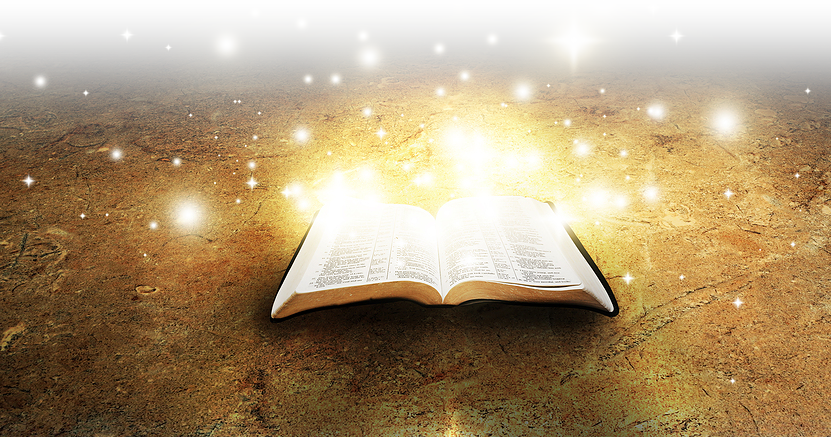 Begin with the Word 1:1-3
2 Timothy 3:16-17 16 All Scripture is God-breathed and is useful for teaching, rebuking, correcting and training in righteousness,  17 so that the man of God may be thoroughly equipped for every good work.
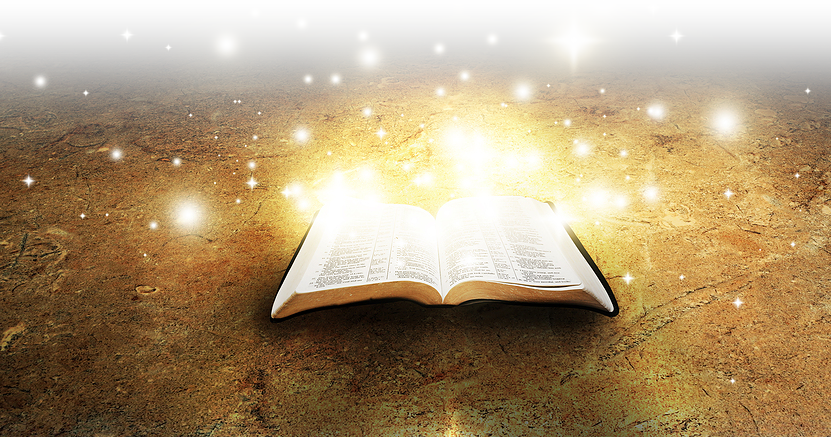 Begin with the Word 1:1-3
2 Timothy 3:16-17 16 All Scripture is God-breathed and is useful for teaching, rebuking, correcting and training in righteousness,  17 so that the man of God may be thoroughly equipped for every good work.
DOCTRINE
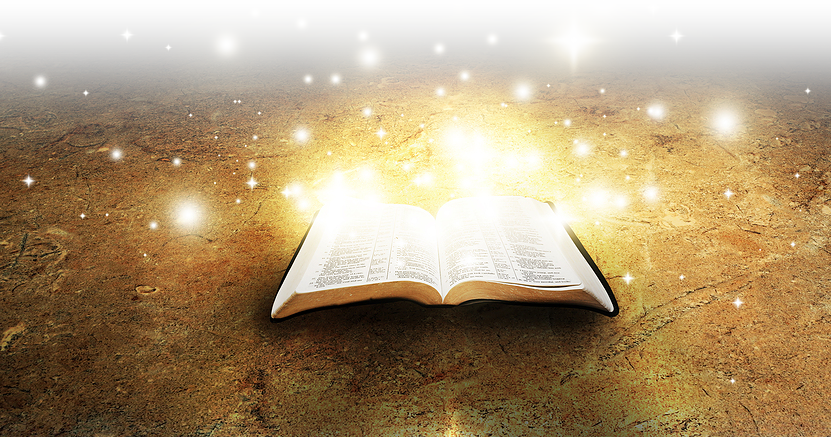 Begin with the Word 1:1-3
2 Timothy 3:16-17 16 All Scripture is God-breathed and is useful for teaching, rebuking, correcting and training in righteousness,  17 so that the man of God may be thoroughly equipped for every good work.
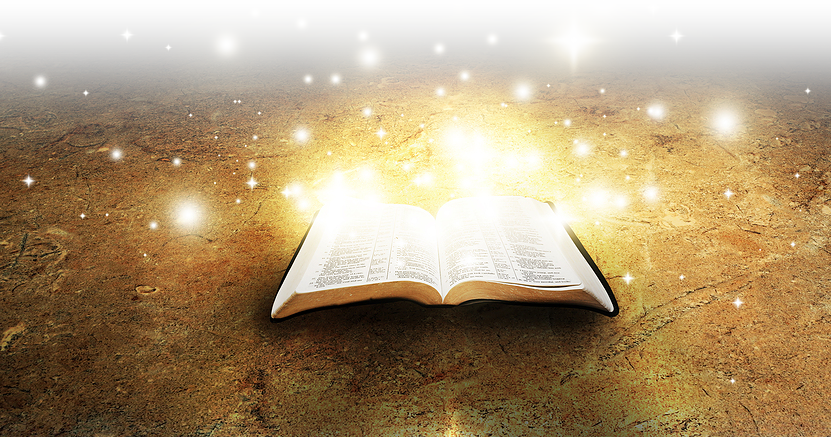 Begin with the Word 1:1-3
2 Timothy 3:16-17 16 All Scripture is God-breathed and is useful for teaching, rebuking, correcting and training in righteousness,  17 so that the man of God may be thoroughly equipped for every good work.
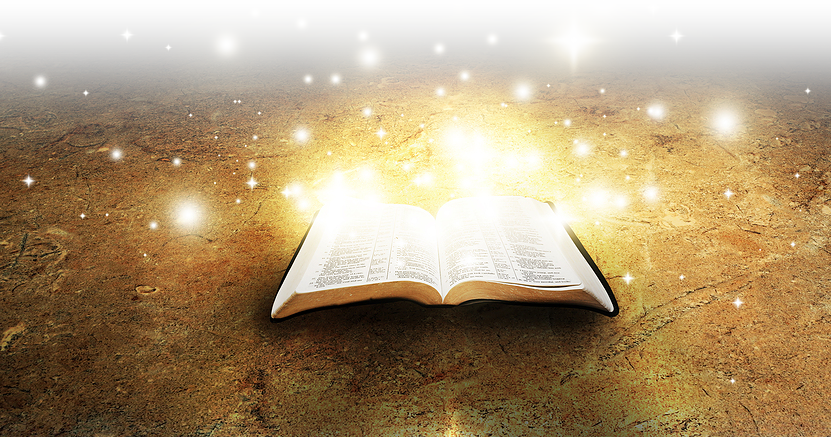 Begin with the Word 1:1-3
2 Timothy 3:16-17 16 All Scripture is God-breathed and is useful for teaching, rebuking, correcting and training in righteousness,  17 so that the man of God may be thoroughly equipped for every good work.
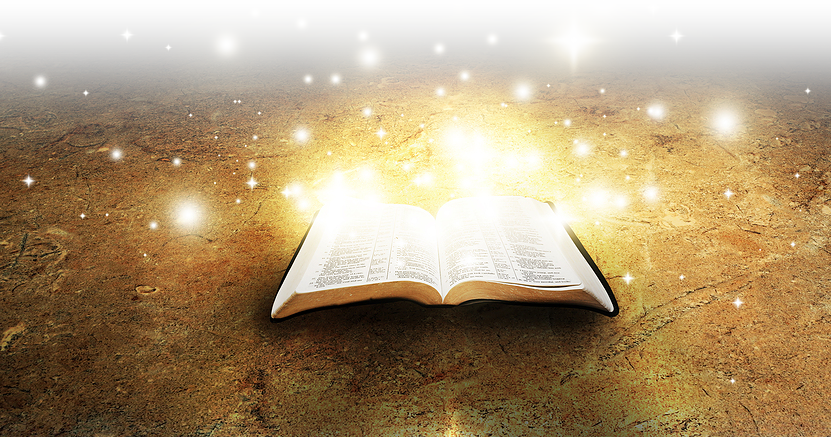 Begin with the Word 1:1-3
2 Timothy 3:16-17 16 All Scripture is God-breathed and is useful for teaching, rebuking, correcting and training in righteousness,  17 so that the man of God may be thoroughly equipped for every good work.
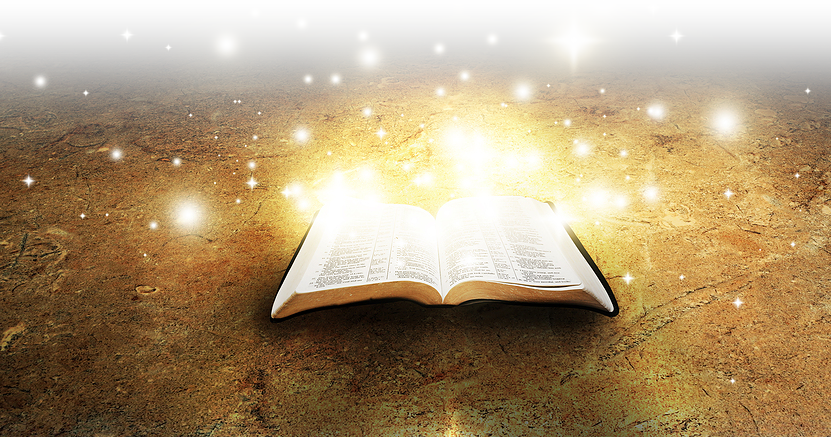 Defend the Word 1:3-4
[Speaker Notes: Evolution is a myth – reputable scientist must leave room for intelligent design.
Political Correctness has substituted for genealogies in our day 

Evolution chart = FREE = from http://www.flickr.com/photos/tones_space/194265401/sizes/o/in/photostream/

PC logo = FREE = from http://commons.wikimedia.org/wiki/File:No_Political_Correctness.svg]
Defend the Word 1:3-4
3 ... command certain men not ...4 nor to devote themselves to myths and endless genealogies. These promote controversies rather than God's work--which is by faith.
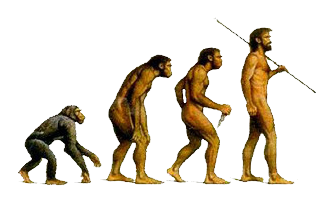 [Speaker Notes: Evolution is a myth – reputable scientist must leave room for intelligent design.
Political Correctness has substituted for genealogies in our day 

Evolution chart = FREE = from http://www.flickr.com/photos/tones_space/194265401/sizes/o/in/photostream/

PC logo = FREE = from http://commons.wikimedia.org/wiki/File:No_Political_Correctness.svg]
Defend the Word 1:3-4
3 ... command certain men not ...4 nor to devote themselves to myths and endless genealogies. These promote controversies rather than God's work--which is by faith.
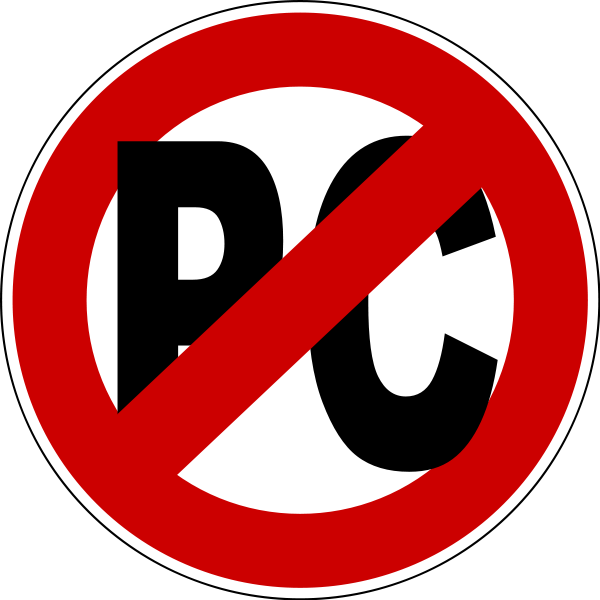 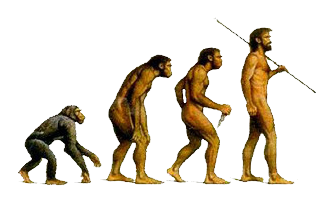 [Speaker Notes: Evolution is a myth – reputable scientist must leave room for intelligent design.
Political Correctness has substituted for genealogies in our day 

Evolution chart = FREE = from http://www.flickr.com/photos/tones_space/194265401/sizes/o/in/photostream/

PC logo = FREE = from http://commons.wikimedia.org/wiki/File:No_Political_Correctness.svg]
Be Shaped by the Word 1:5
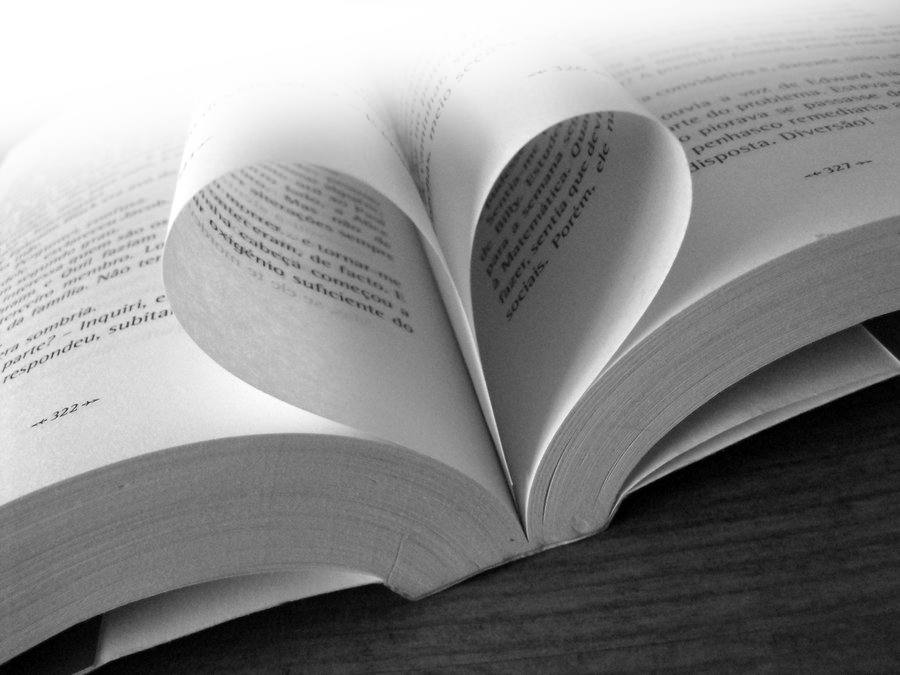 [Speaker Notes: Heart pages = FREE = from http://crisraquel.deviantart.com/art/Twilight-Love-158495733]
Be Shaped by the Word 1:5
5 The goal of this command is love, which comes from a pure heart and a good conscience and a sincere faith.
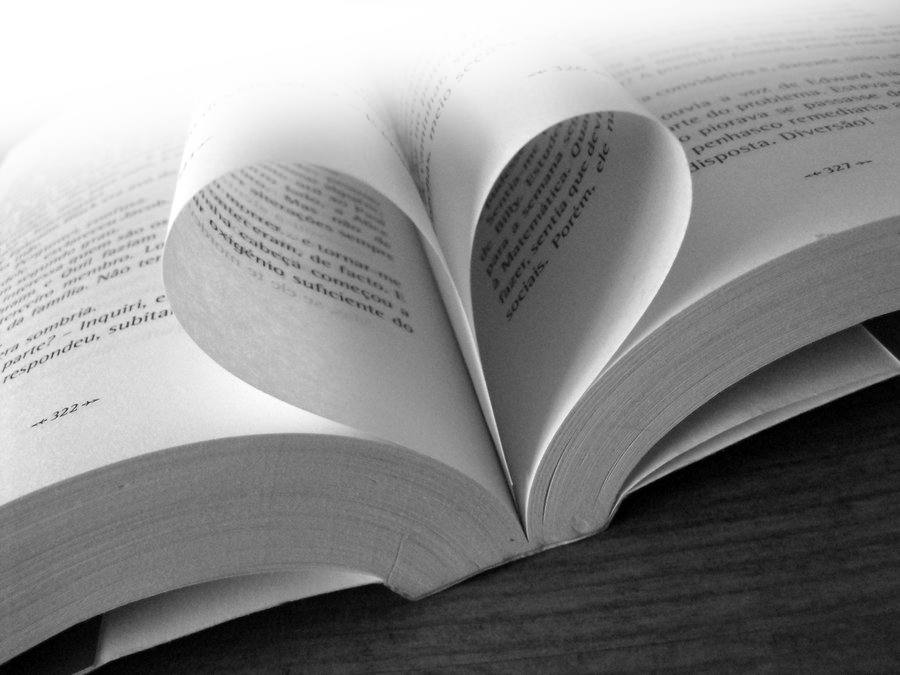 [Speaker Notes: Heart pages = FREE = from http://crisraquel.deviantart.com/art/Twilight-Love-158495733]
Be Shaped by the Word 1:5
5 The goal of this command is love, which comes from a pure heart and a good conscience and a sincere faith.
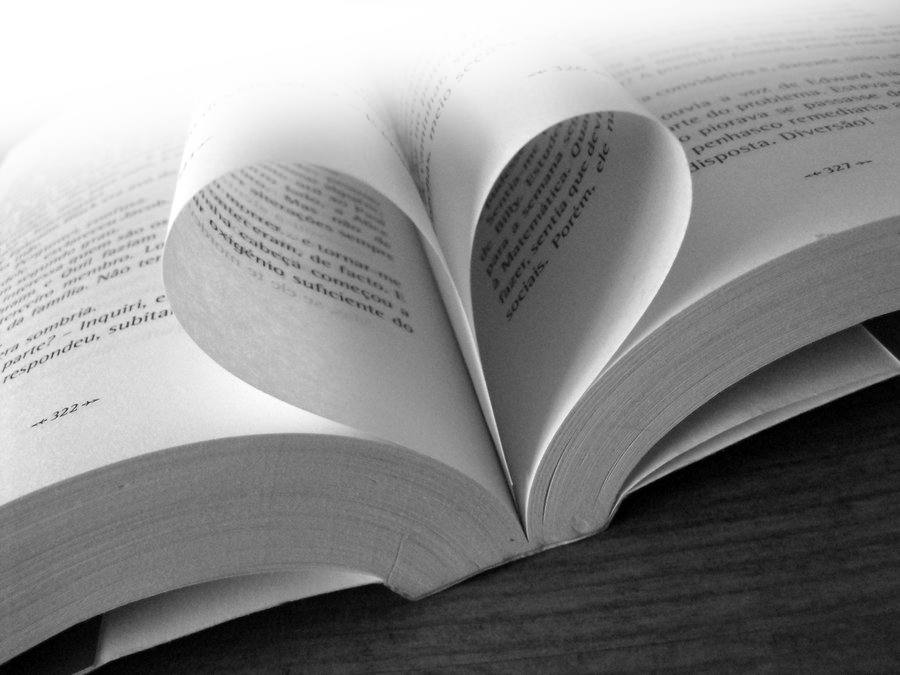 [Speaker Notes: Heart pages = FREE = from http://crisraquel.deviantart.com/art/Twilight-Love-158495733]
Be Shaped by the Word 1:5
5 The goal of this command is love, which comes from a pure heart and a good conscience and a sincere faith.
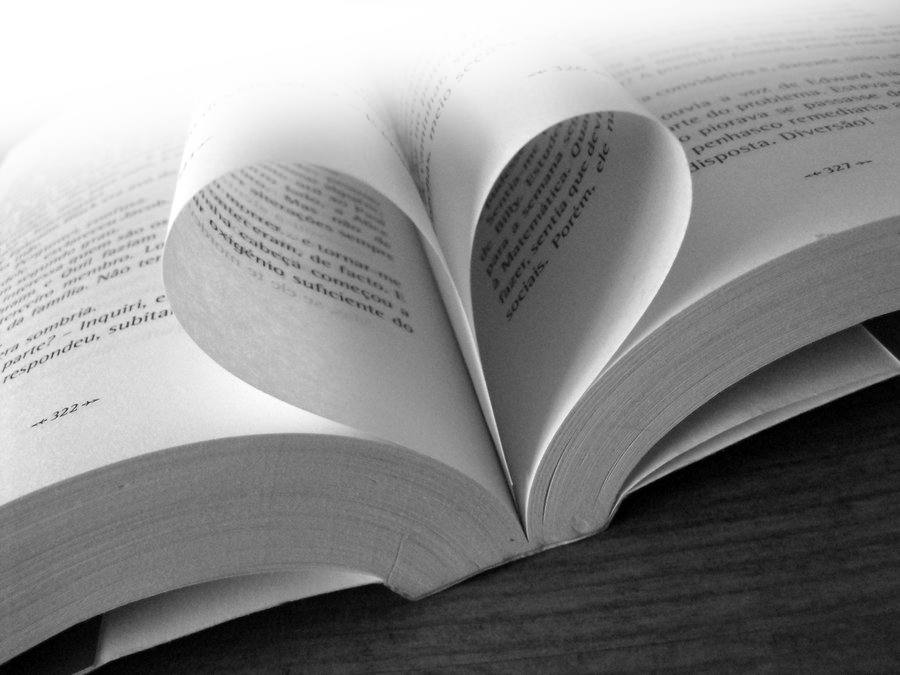 [Speaker Notes: Heart pages = FREE = from http://crisraquel.deviantart.com/art/Twilight-Love-158495733]
Be Shaped by the Word 1:5
5 The goal of this command is love, which comes from a pure heart and a good conscience and a sincere faith.
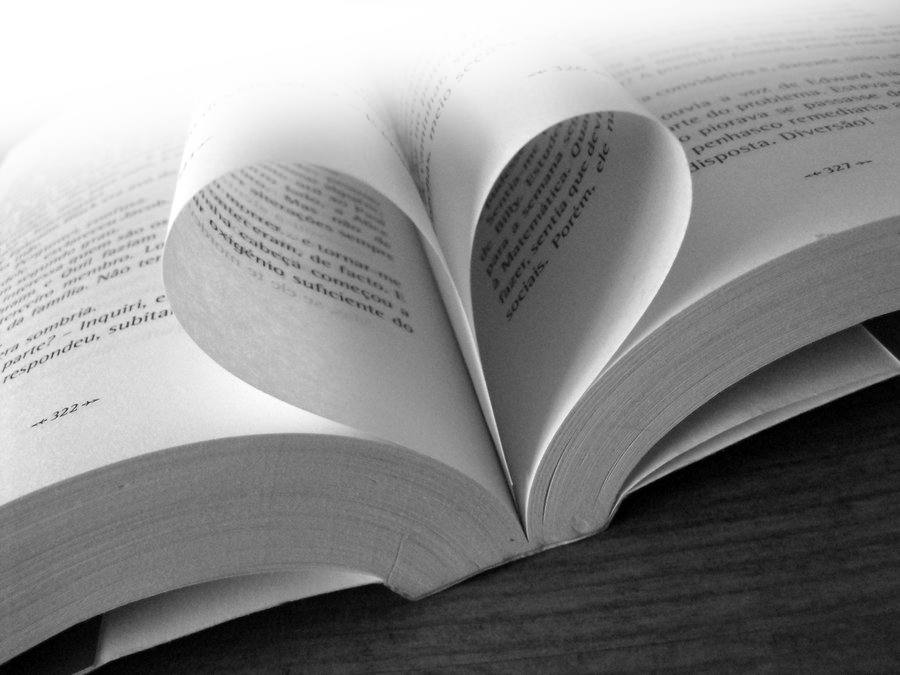 [Speaker Notes: Heart pages = FREE = from http://crisraquel.deviantart.com/art/Twilight-Love-158495733]
Know the Word 1:6-7
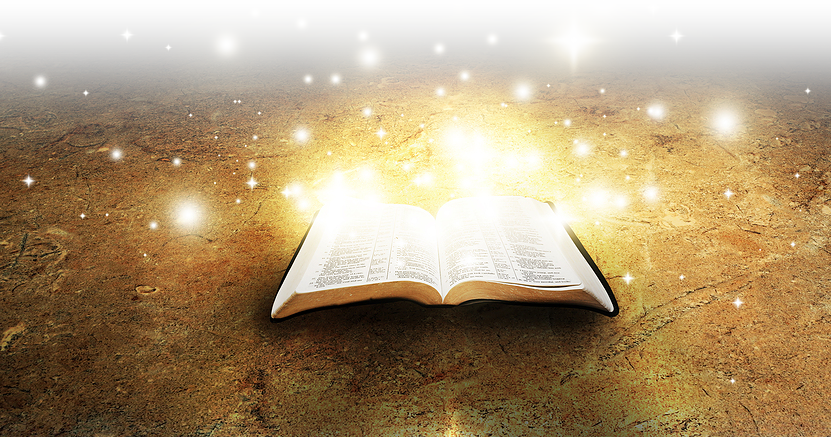 Know the Word 1:6-7
6 Some have wandered away from these and turned to meaningless talk.   7 They want to be teachers of the law, but they do not know what they are talking about or what they so confidently affirm.
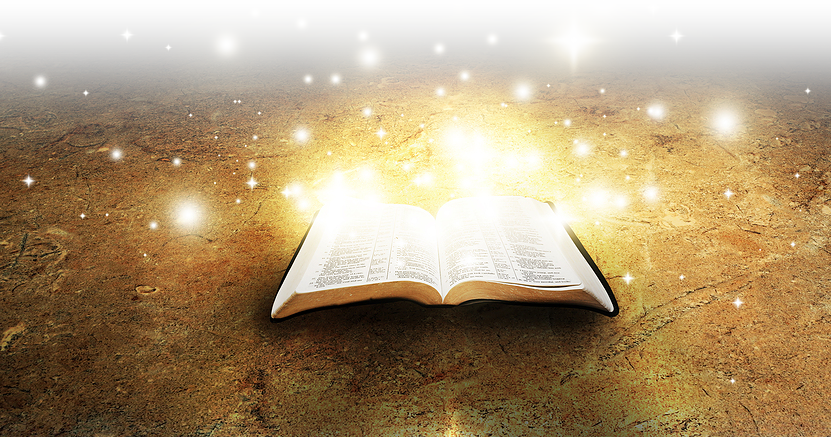 Properly Use the Word 1:8-11
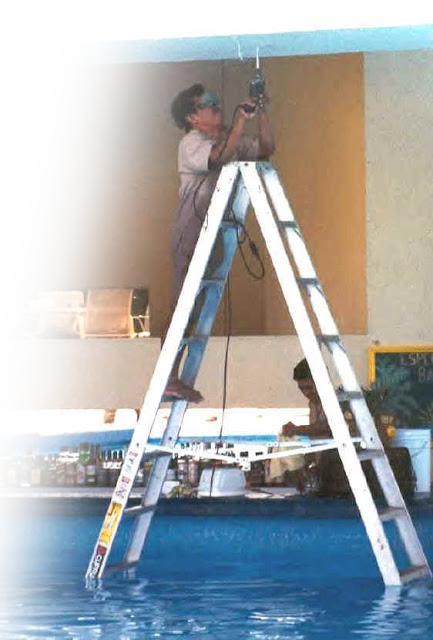 [Speaker Notes: Historical grammatical literal common sense interpretation – NOT Davinci code or Bible Code non-sense

a workman who does not need to be ashamed and who correctly handles the word of truth. (2Ti 2:15 NIV)

Man on ladder = from http://abestair.blogspot.com/2012/09/improper-ladder-placement.html#.UlBQoMbkvf0]
Properly Use the Word 1:8-11
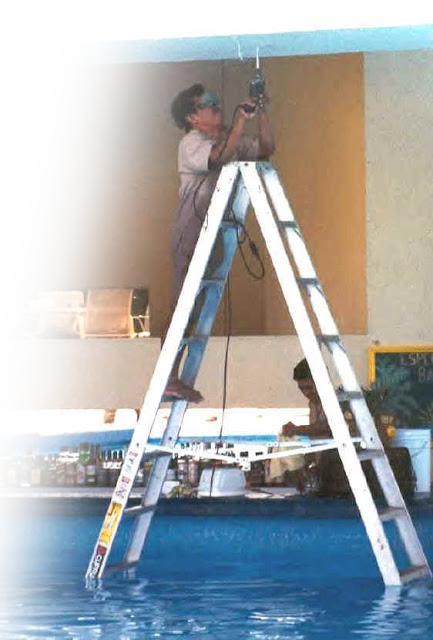 8 We know that the law is good if one uses it properly.
[Speaker Notes: Historical grammatical literal common sense interpretation – NOT Davinci code or Bible Code non-sense

a workman who does not need to be ashamed and who correctly handles the word of truth. (2Ti 2:15 NIV)

Man on ladder = from http://abestair.blogspot.com/2012/09/improper-ladder-placement.html#.UlBQoMbkvf0]
Properly Use the Word 1:8-11
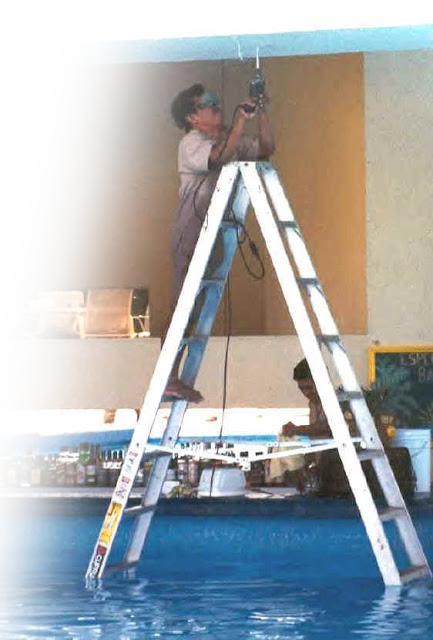 8 We know that the law is good if one uses it properly.

Be diligent to present yourself approved to God as a workman who does not need to be ashamed, handling accurately the word of truth. 2 Timothy 2:15 (NAS)
[Speaker Notes: Historical grammatical literal common sense interpretation – NOT Davinci code or Bible Code non-sense

a workman who does not need to be ashamed and who correctly handles the word of truth. (2Ti 2:15 NIV)

Man on ladder = from http://abestair.blogspot.com/2012/09/improper-ladder-placement.html#.UlBQoMbkvf0]
Properly Use the Word 1:8-11
9 We also know that law is made not for the righteous
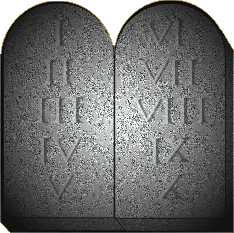 [Speaker Notes: 19 What, then, was the purpose of the law? It was added because of transgressions until the Seed to whom the promise referred had come. (Gal 3:19 NIV)

through the law we become conscious of sin. (Rom 3:20 NIV)

 15 because law brings wrath.  (Rom 4:15 NIV)

 20 The law was added so that the trespass might increase. 
But where sin increased, grace increased all the more, (Rom 5:20 NIV)]
Properly Use the Word 1:8-11
9 We also know that law is made not for the righteous
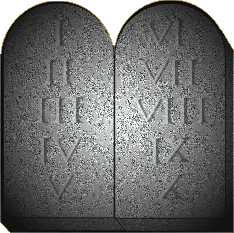 19 What, then, was the purpose of the law? It was added because of transgressions until the Seed to whom the promise referred had come.  Galatians 3:19
[Speaker Notes: 19 What, then, was the purpose of the law? It was added because of transgressions until the Seed to whom the promise referred had come. (Gal 3:19 NIV)

through the law we become conscious of sin. (Rom 3:20 NIV)

 15 because law brings wrath.  (Rom 4:15 NIV)

 20 The law was added so that the trespass might increase. 
But where sin increased, grace increased all the more, (Rom 5:20 NIV)]
Properly Use the Word 1:8-11
9 We also know that law is made not for the righteous
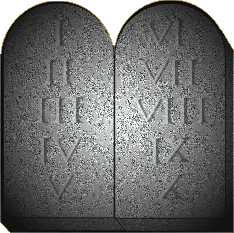 ... through the law we become conscious of sin. Romans 3:20
[Speaker Notes: 19 What, then, was the purpose of the law? It was added because of transgressions until the Seed to whom the promise referred had come. (Gal 3:19 NIV)

 15 because law brings wrath.  (Rom 4:15 NIV)

 20 The law was added so that the trespass might increase. 
But where sin increased, grace increased all the more, (Rom 5:20 NIV)

The righteous do not need the law—they do right, they are righteous.  Therefore the law is for the unrighteous ...]
Properly Use the Word 1:8-11
9 We also know that law is made not for the righteous
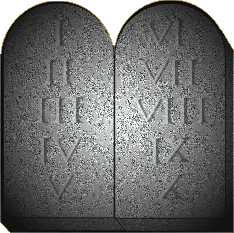 15 because law brings wrath.  Romans 4:15
[Speaker Notes: 20 The law was added so that the trespass might increase. 
But where sin increased, grace increased all the more, (Rom 5:20 NIV)

The righteous do not need the law—they do right, they are righteous.  Therefore the law is for the unrighteous ...]
Properly Use the Word 1:8-11
9 We also know that law is made not for the righteous
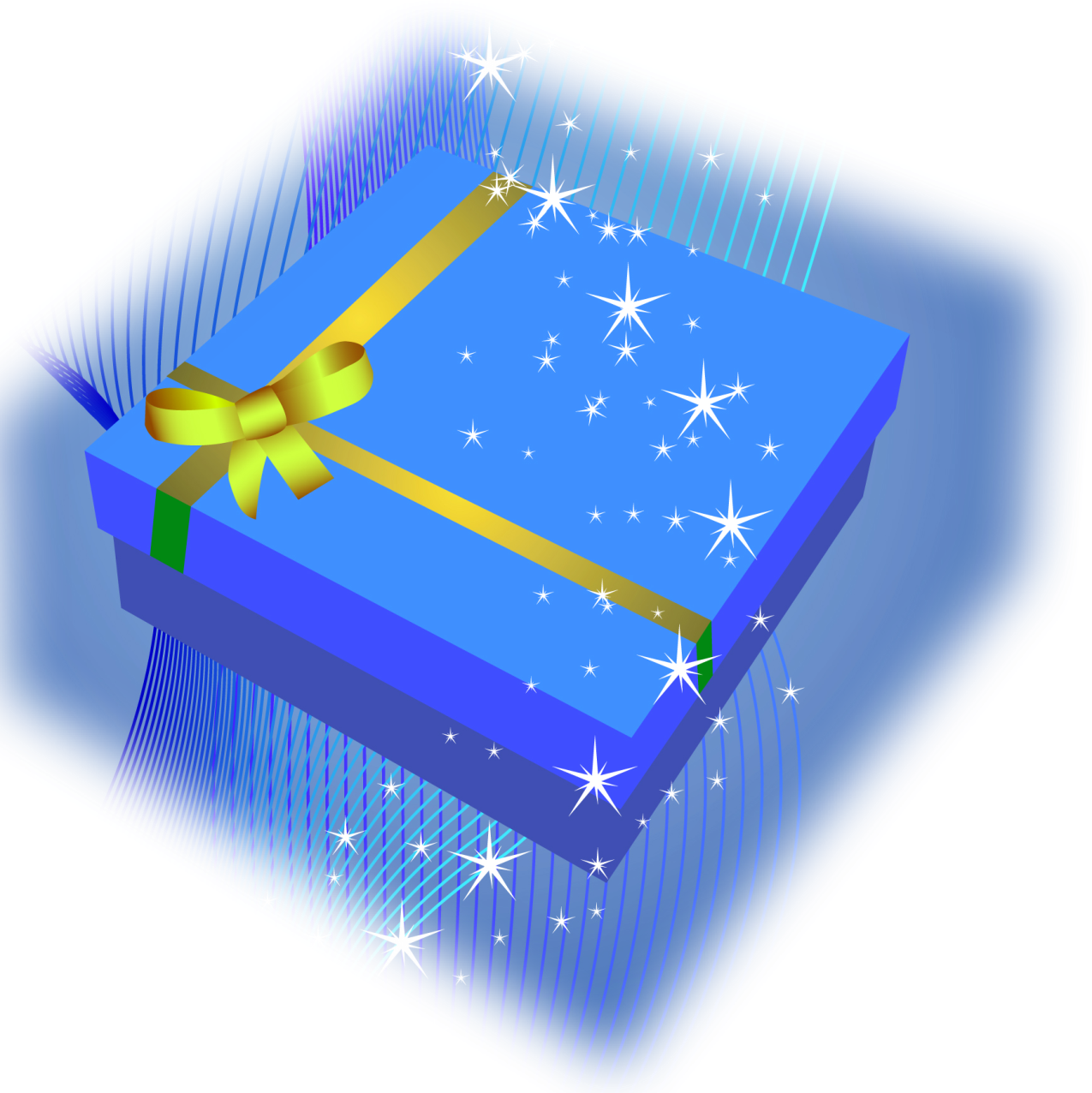 20 The law was added so that the trespass might increase.  But where sin increased, grace increased all the more, Romans 5:20
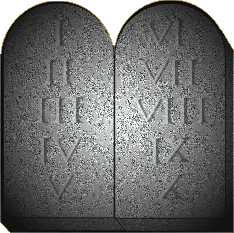 [Speaker Notes: The righteous do not need the law—they do right, they are righteous.  Therefore the law is for the unrighteous ...]
Properly Use the Word 1:8-11
9 We also know that law is made not for the righteous but for lawbreakers
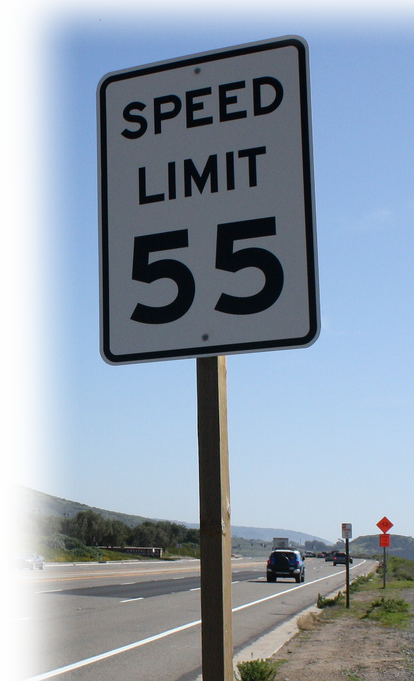 [Speaker Notes: Source = Unknown?]
Properly Use the Word 1:8-11
9 We also know that law is made not for the righteous but for lawbreakers and rebels,
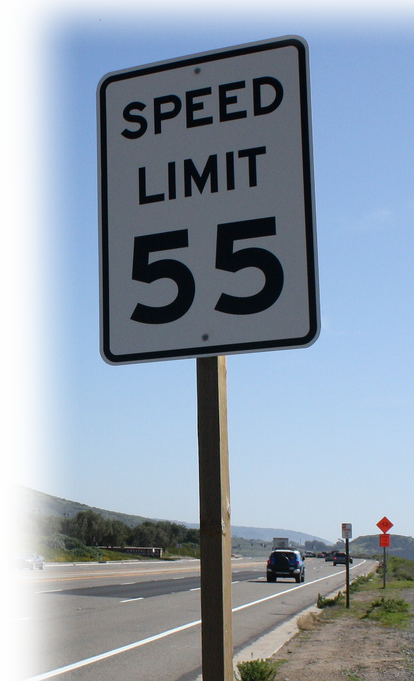 [Speaker Notes: Speed sign = FREE = from http://www.flickr.com/photos/lofink/4399899417/sizes/l/in/photostream/]
Properly Use the Word 1:8-11
9 We also know that law is made not for the righteous but for lawbreakers and rebels, the ungodly and sinful,
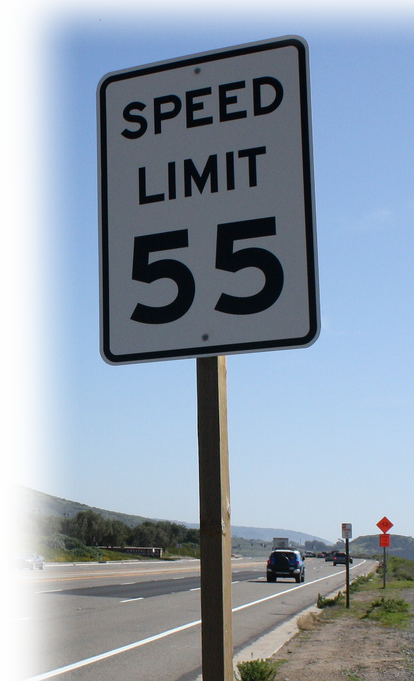 [Speaker Notes: Speed sign = FREE = from http://www.flickr.com/photos/lofink/4399899417/sizes/l/in/photostream/]
Properly Use the Word 1:8-11
9 We also know that law is made not for the righteous but for lawbreakers and rebels, the ungodly and sinful, the unholy and irreligious;
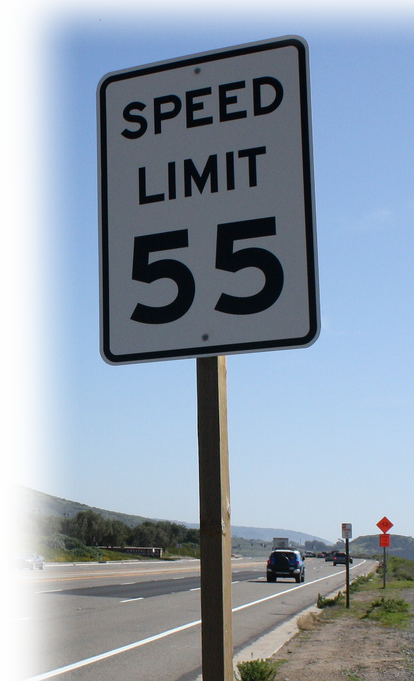 [Speaker Notes: Speed sign = FREE = from http://www.flickr.com/photos/lofink/4399899417/sizes/l/in/photostream/]
Properly Use the Word 1:8-11
9 We also know that law is made not for the righteous but for lawbreakers and rebels, the ungodly and sinful, the unholy and irreligious; for those who kill their fathers or mothers, for murderers,
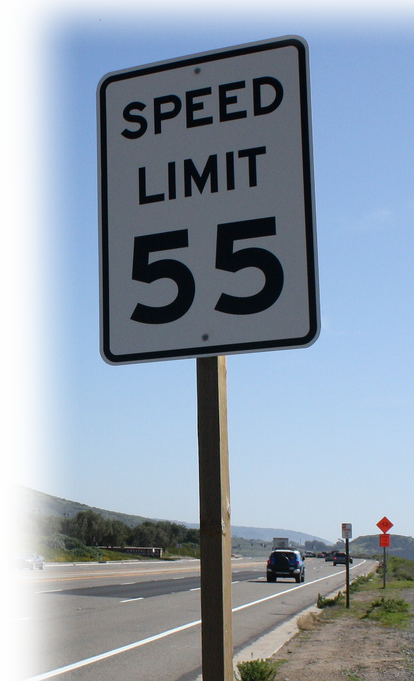 [Speaker Notes: Speed sign = FREE = from http://www.flickr.com/photos/lofink/4399899417/sizes/l/in/photostream/]
Properly Use the Word 1:8-11
9 We also know that law is made not for the righteous but for lawbreakers and rebels, the ungodly and sinful, the unholy and irreligious; for those who kill their fathers or mothers, for murderers,
 10 for adulterers and perverts,
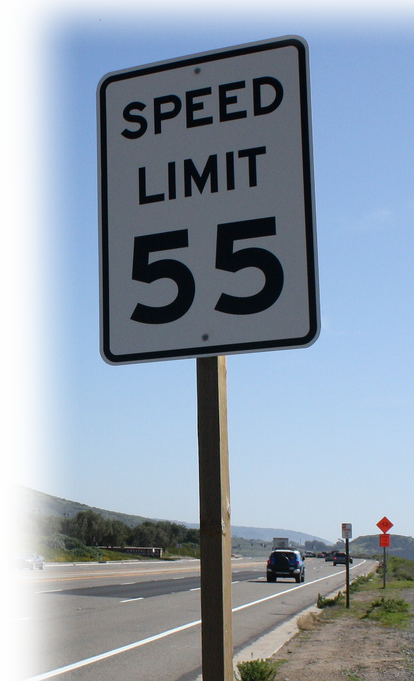 [Speaker Notes: Speed sign = FREE = from http://www.flickr.com/photos/lofink/4399899417/sizes/l/in/photostream/]
Properly Use the Word 1:8-11
9 We also know that law is made not for the righteous but for lawbreakers and rebels, the ungodly and sinful, the unholy and irreligious; for those who kill their fathers or mothers, for murderers,
 10 for adulterers and perverts, for slave traders and liars and perjurers--and ...
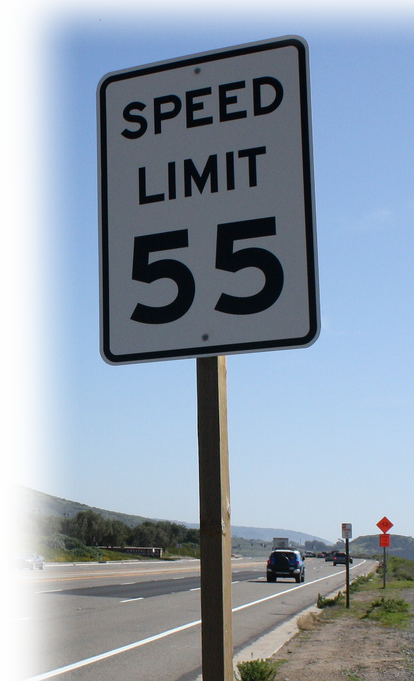 [Speaker Notes: Speed sign = FREE = from http://www.flickr.com/photos/lofink/4399899417/sizes/l/in/photostream/]
Properly Use the Word 1:8-11
for whatever else is contrary to the sound doctrine  11 that conforms to the glorious gospel of the blessed God, which he entrusted to me.
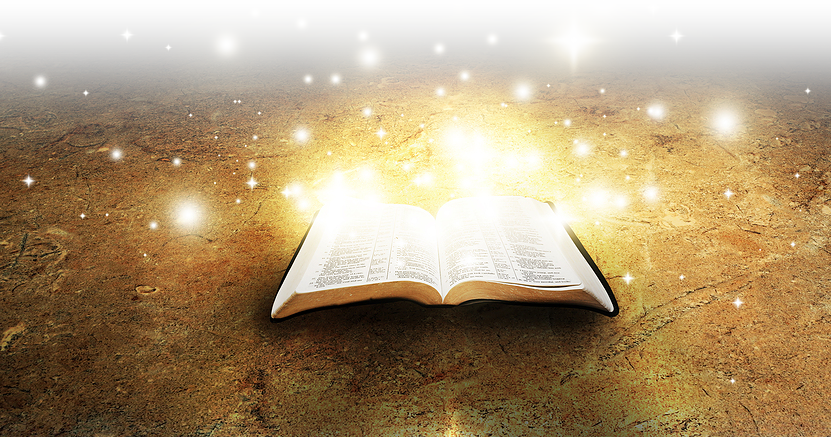 Here’s the point ...
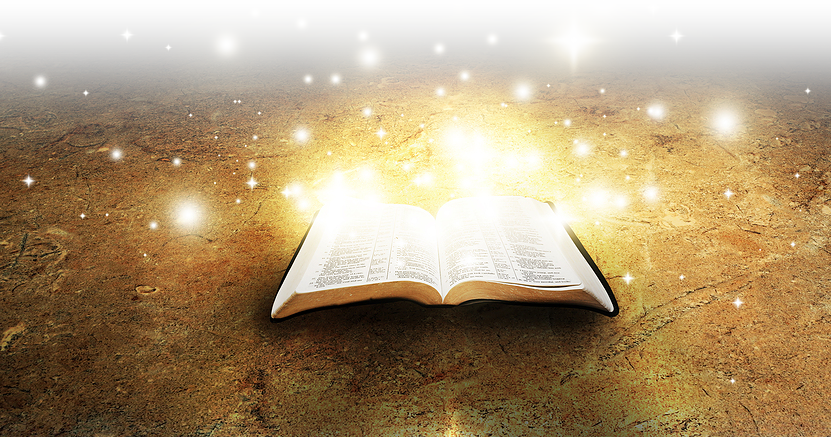 Here’s the point ...
To Get the MOST out of CHURCH 
YOU  MUST  BEin the WORD!
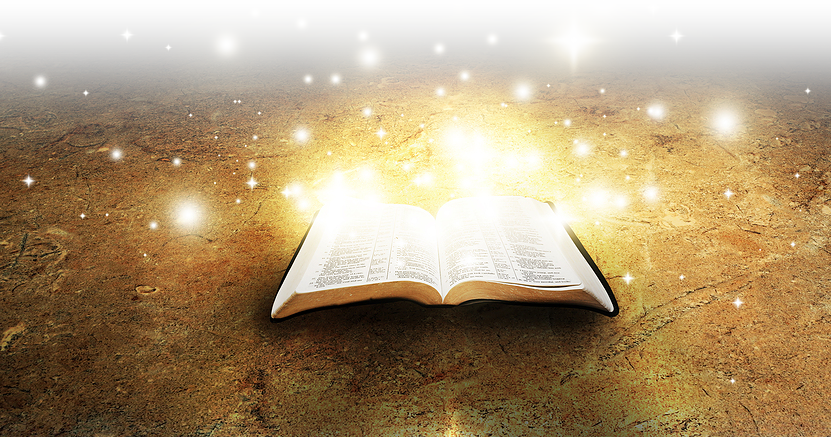 To help you we have prepared
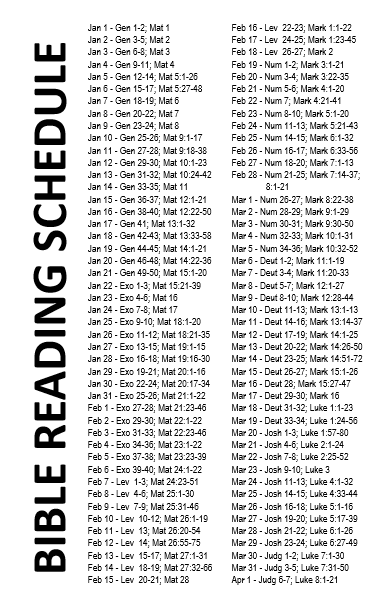 To help you we have prepared
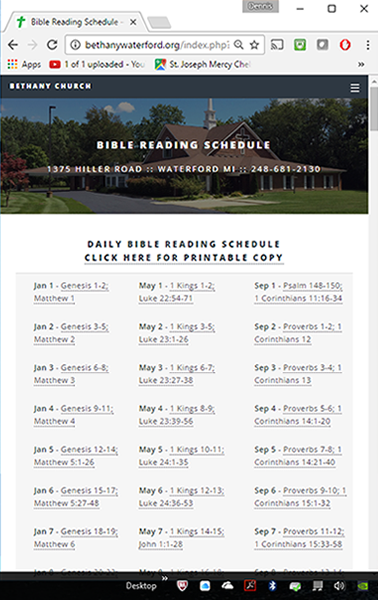 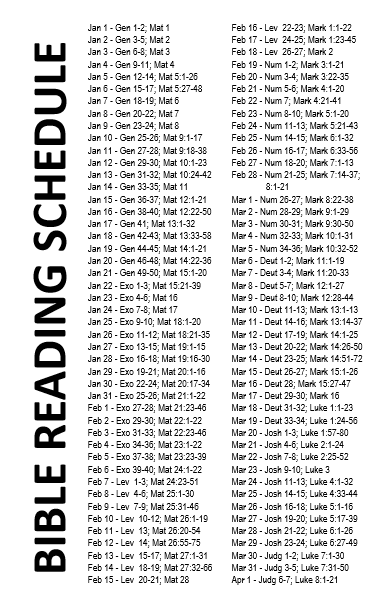 To help you we have prepared
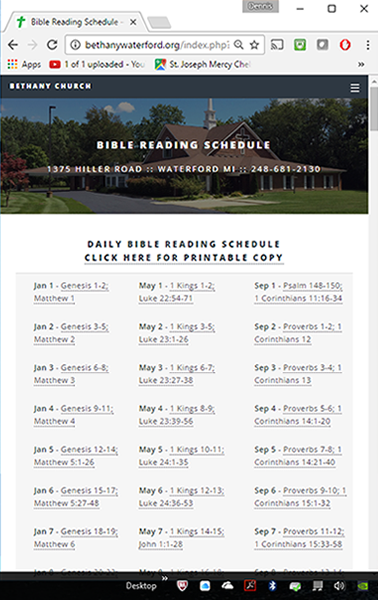 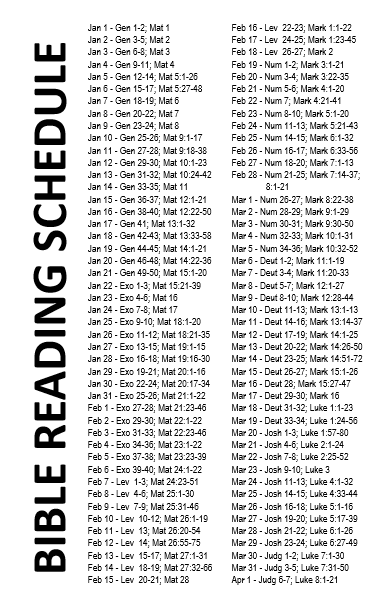 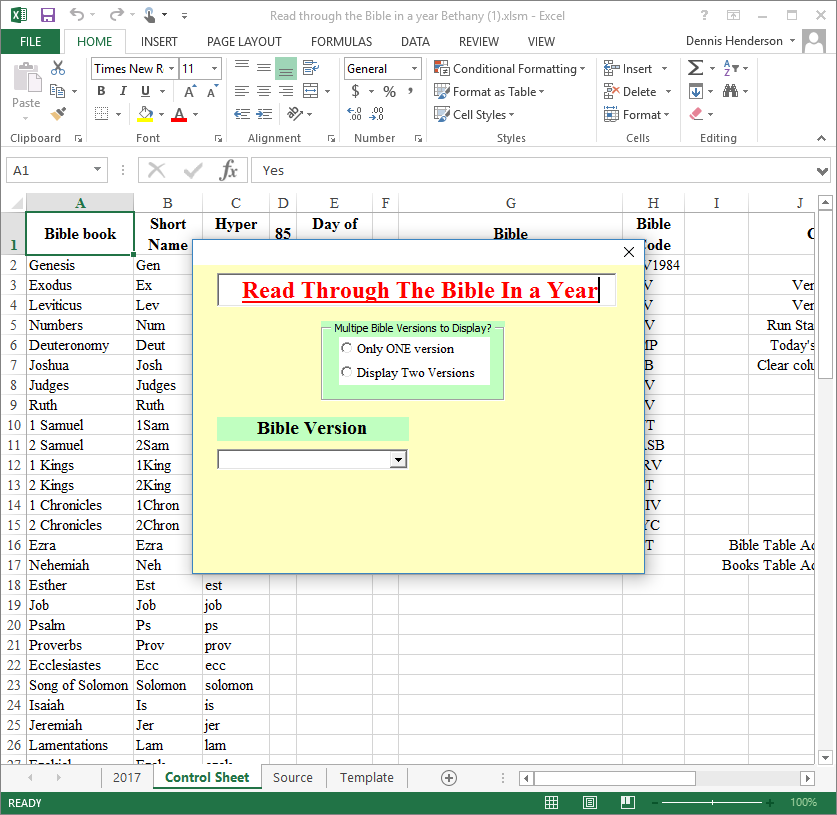 To help you we have prepared
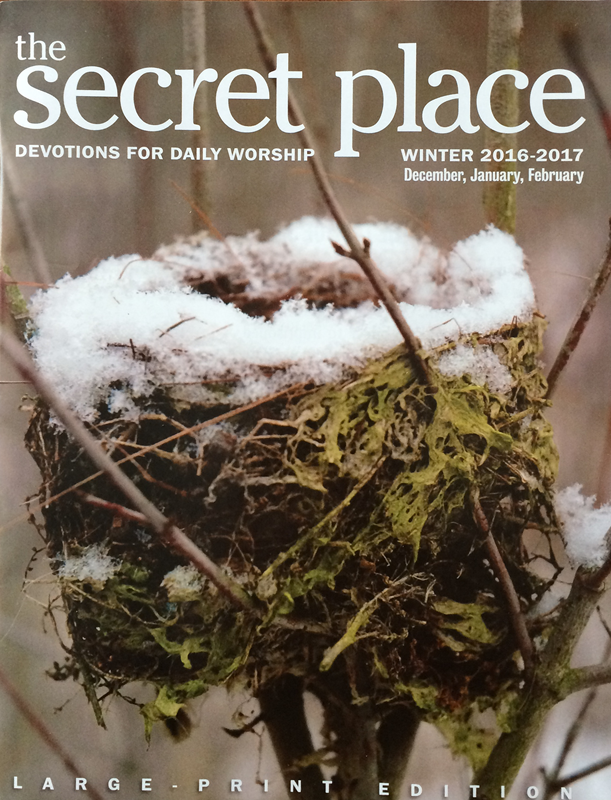 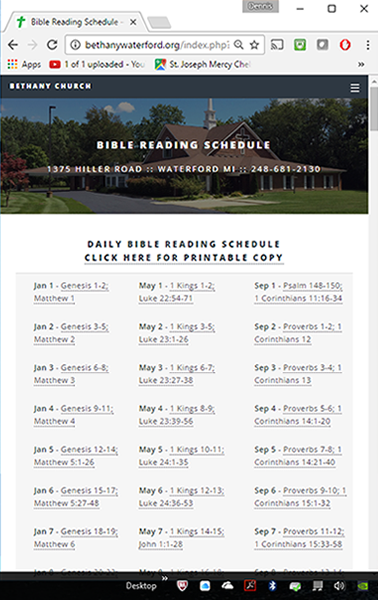 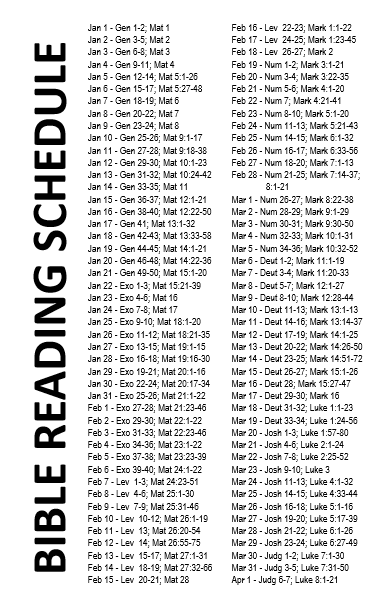 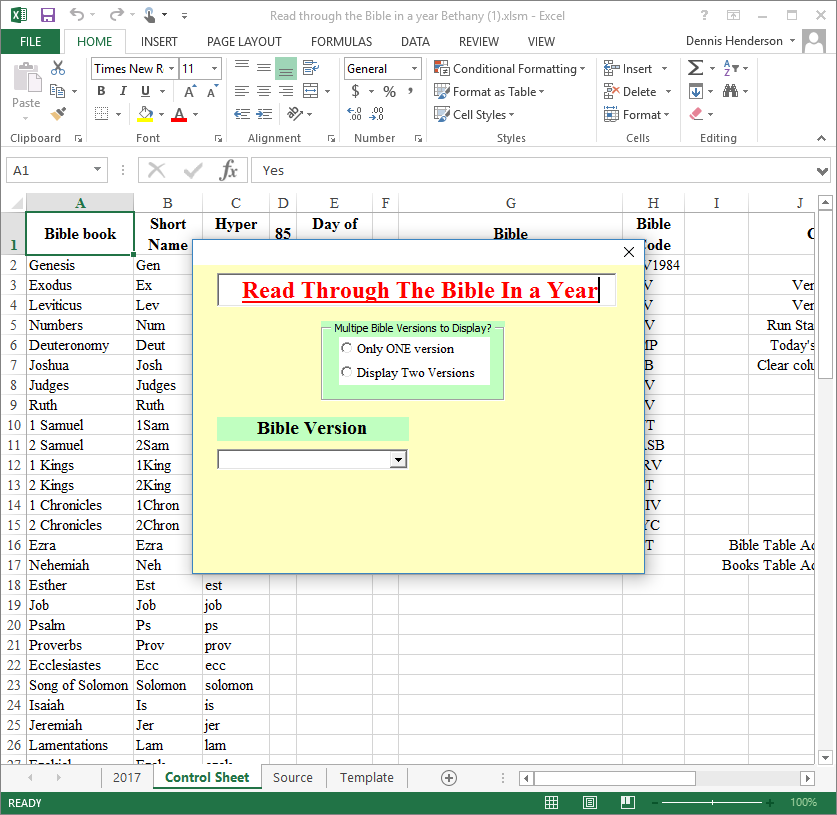 To help you we have prepared
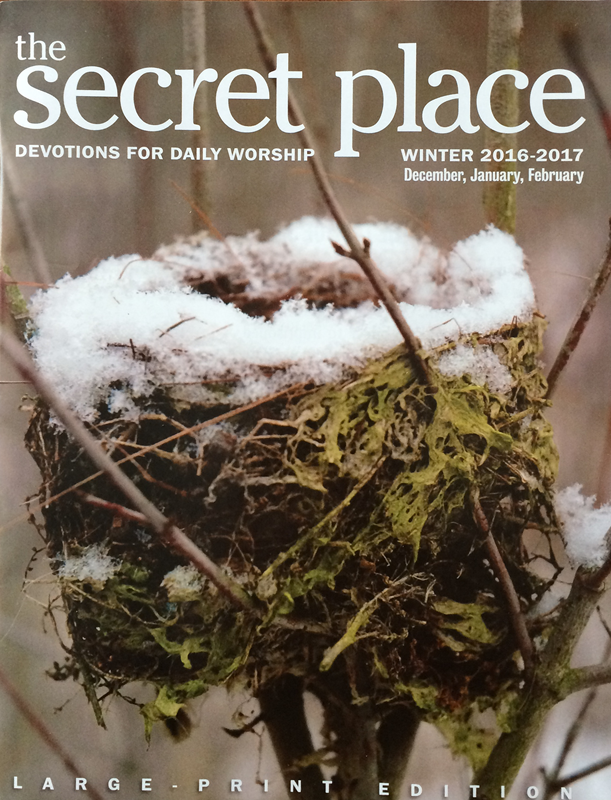 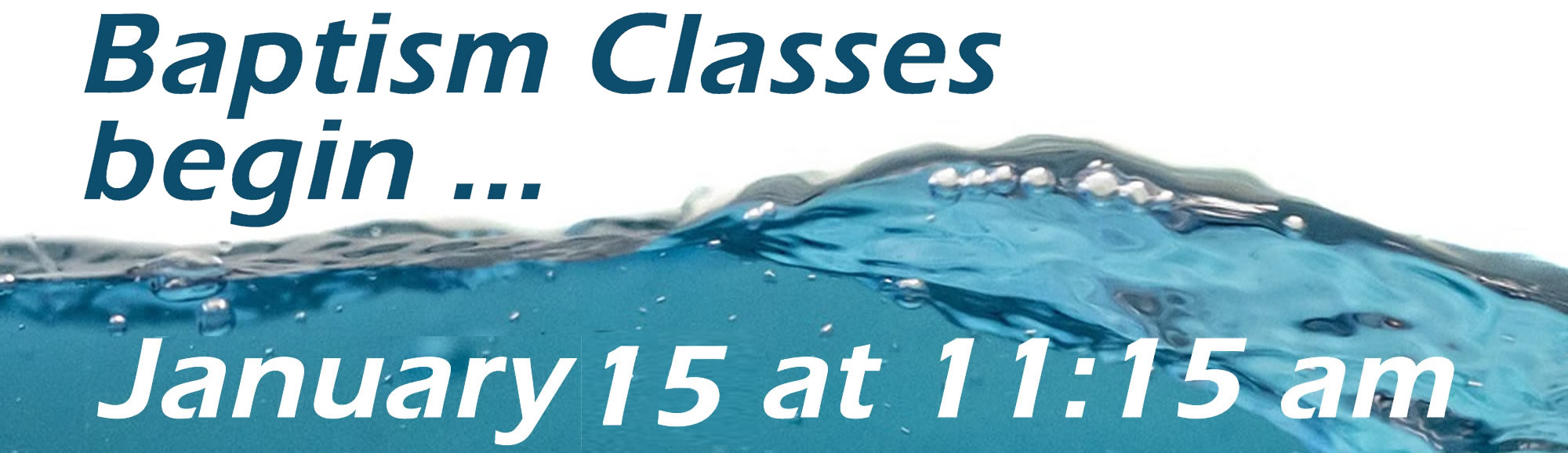 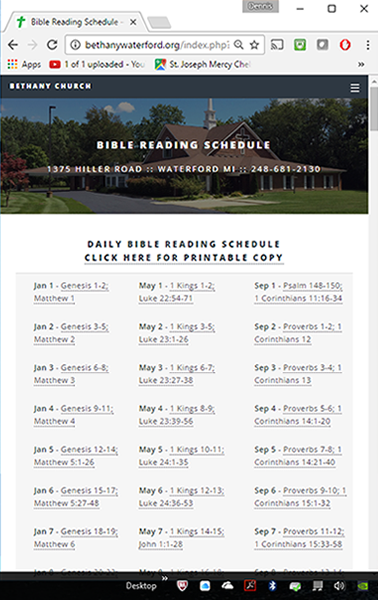 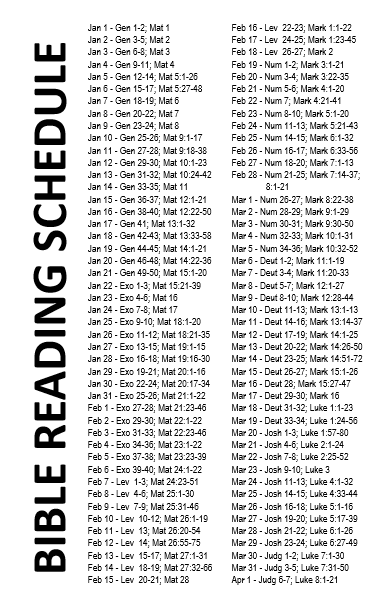 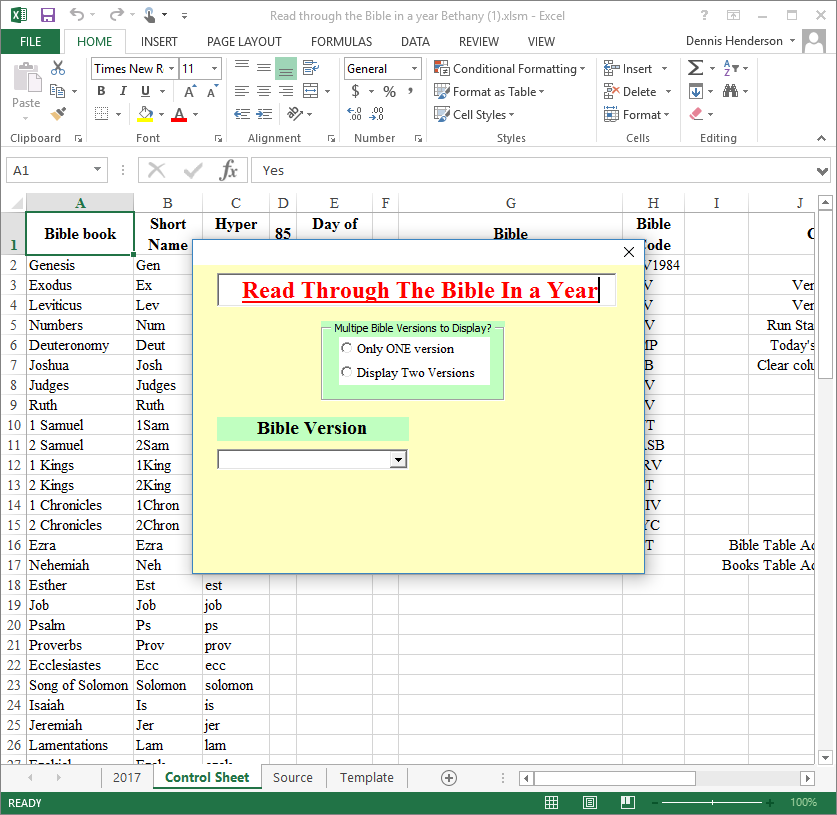 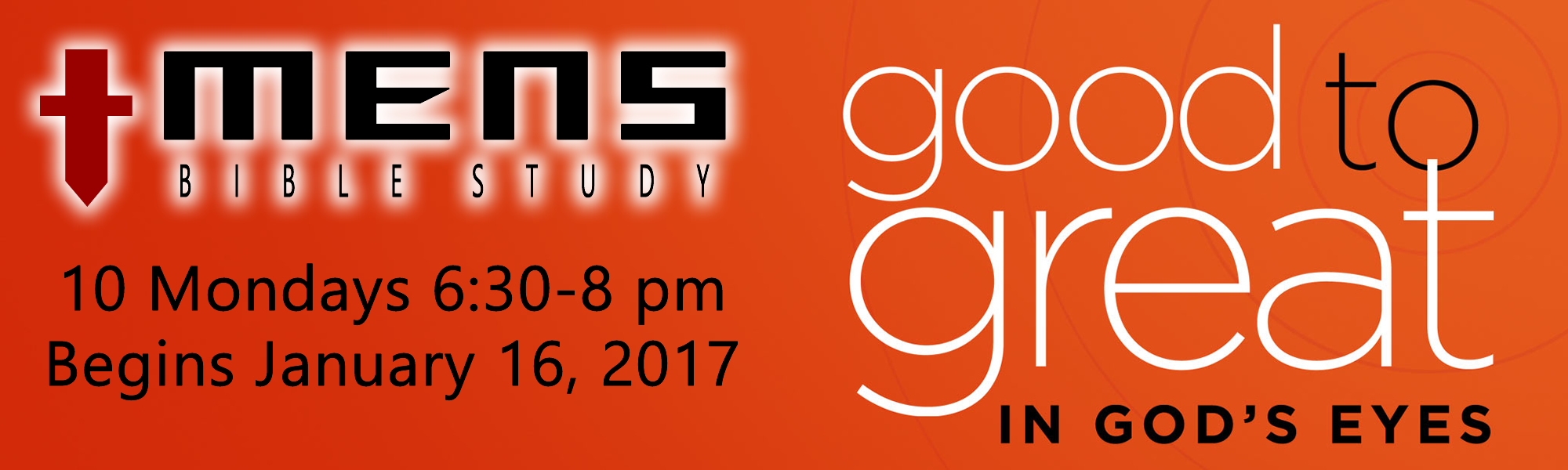 Get in the WORD!
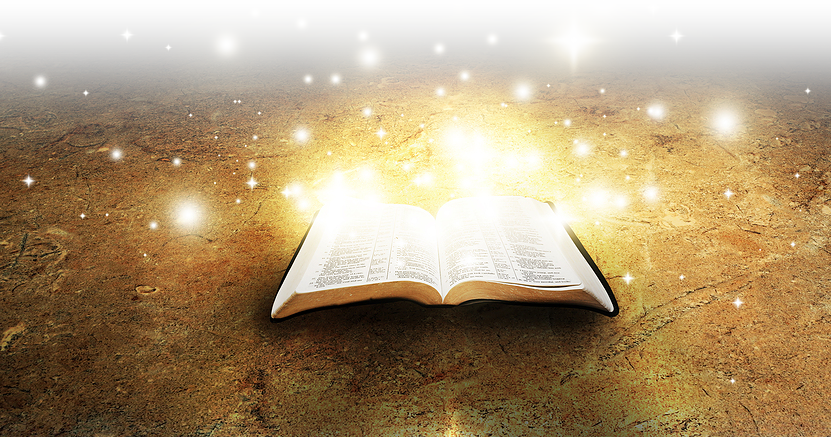 Let’s Pray!